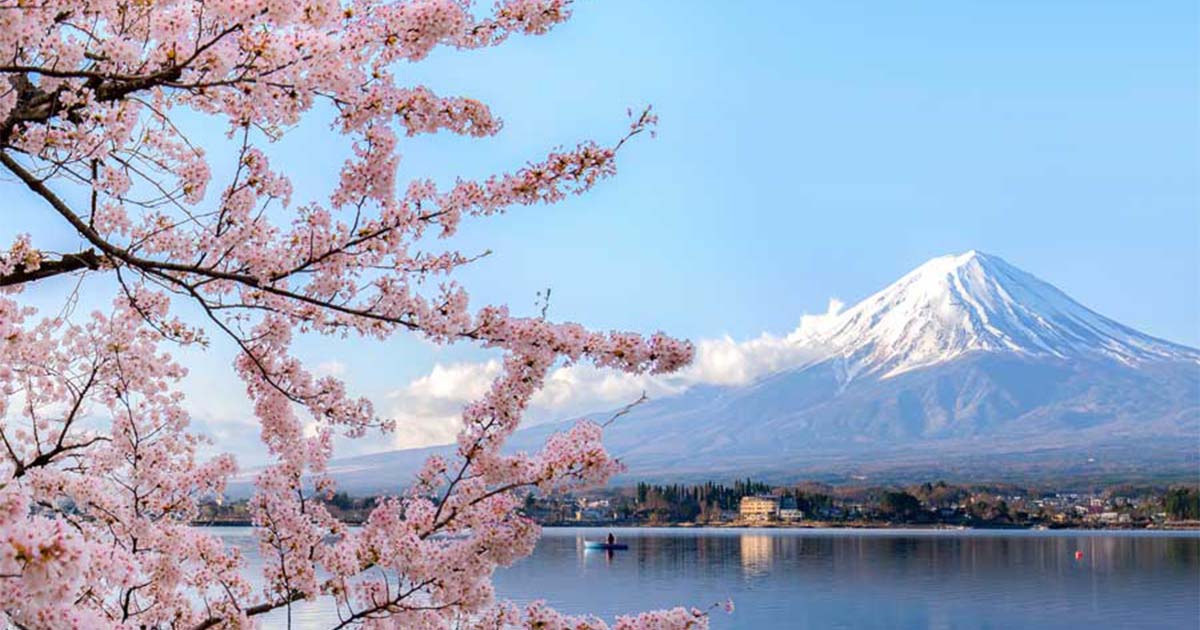 Japanese language
Linda Čápová
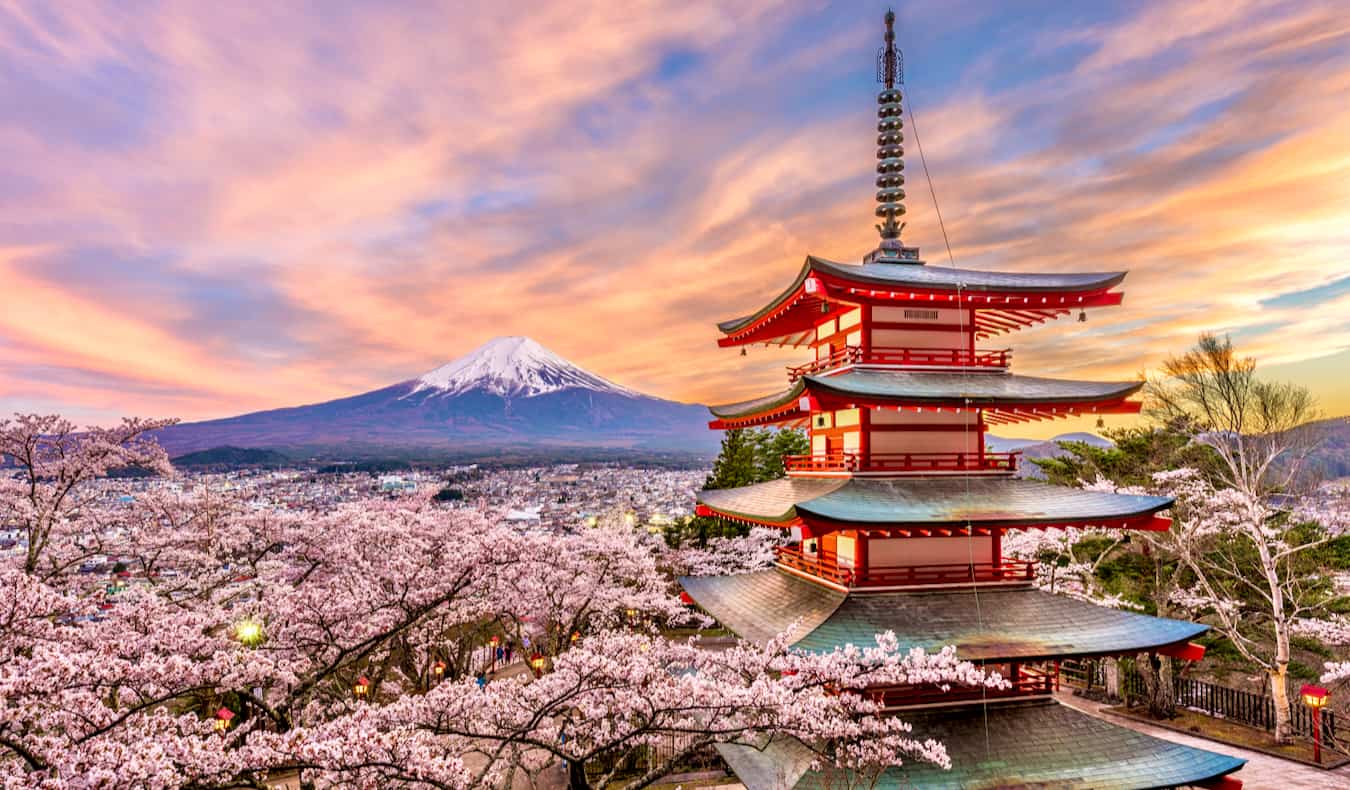 History
We don't know how was created- probably from Korean and Chinese 
Characters from chinese
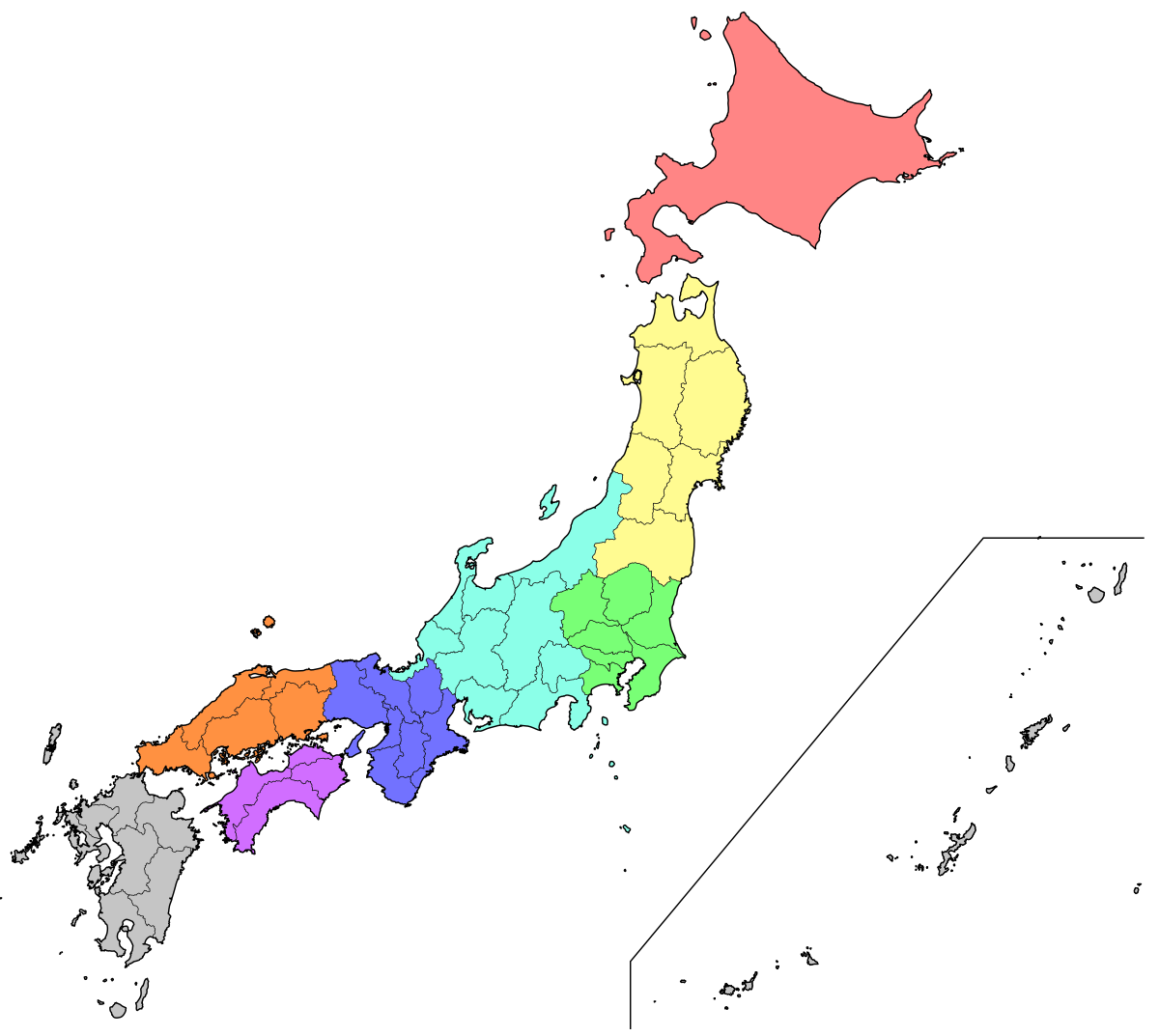 Basic information
About 128 mil. Speakers 
The official language of Japan
very unigue and there is no other language similiar to it  
The accent is different in different parts of Japan 
Part of japonic language family
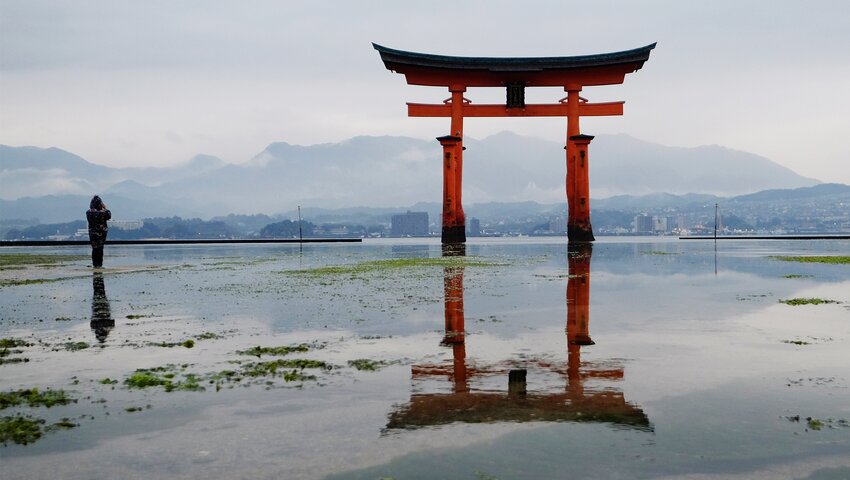 Japanese alphabets
Hiragana 
Katakana 
Kanji 
Romaji
Hiragana (syllable)
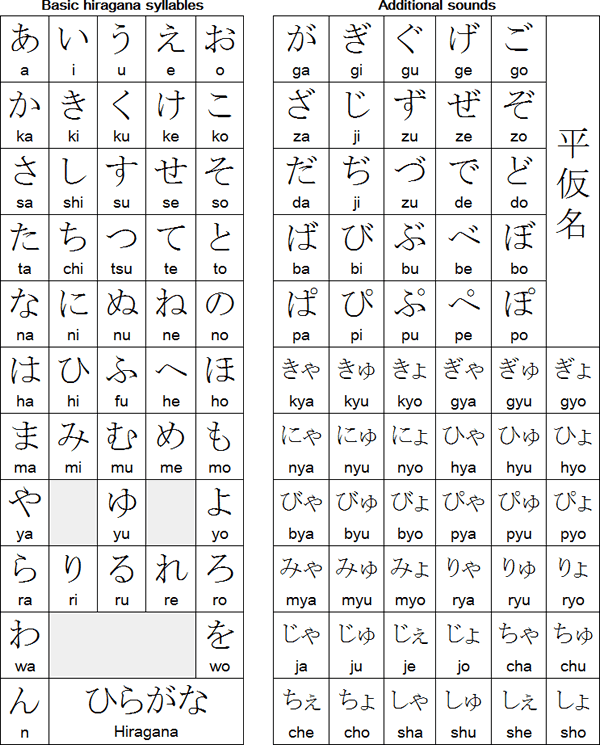 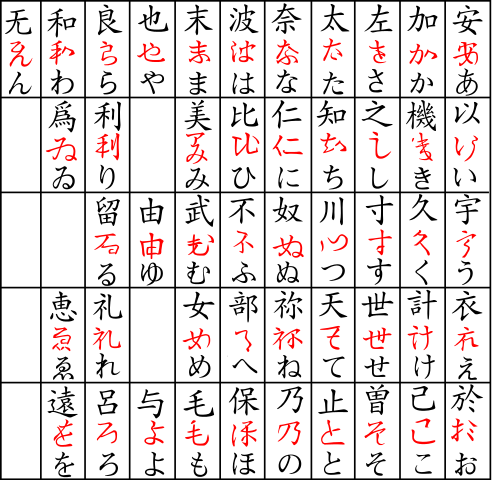 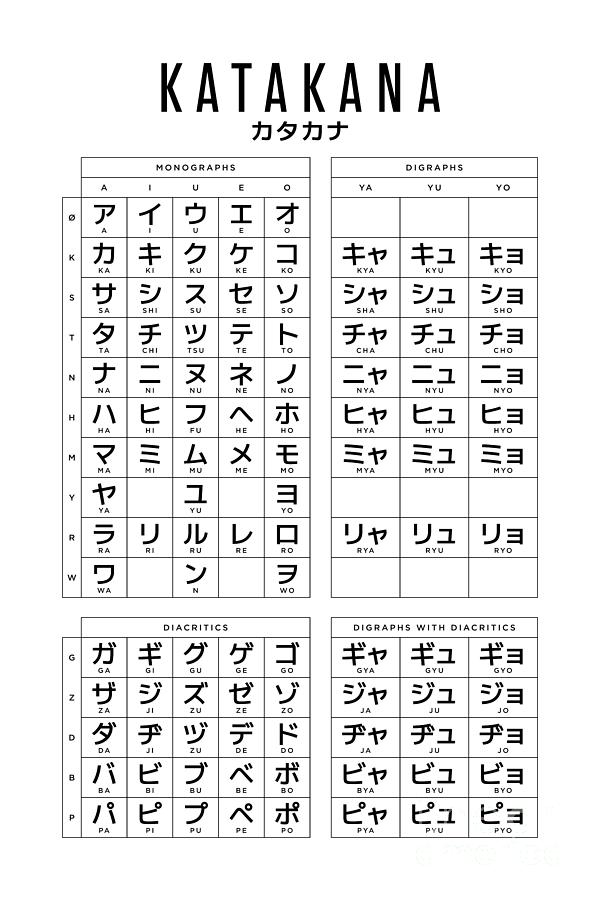 Katakana (syllable)
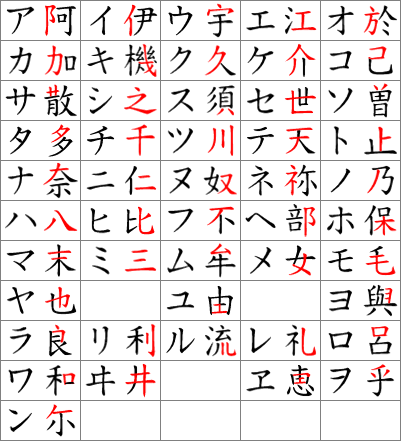 Kanji (words)
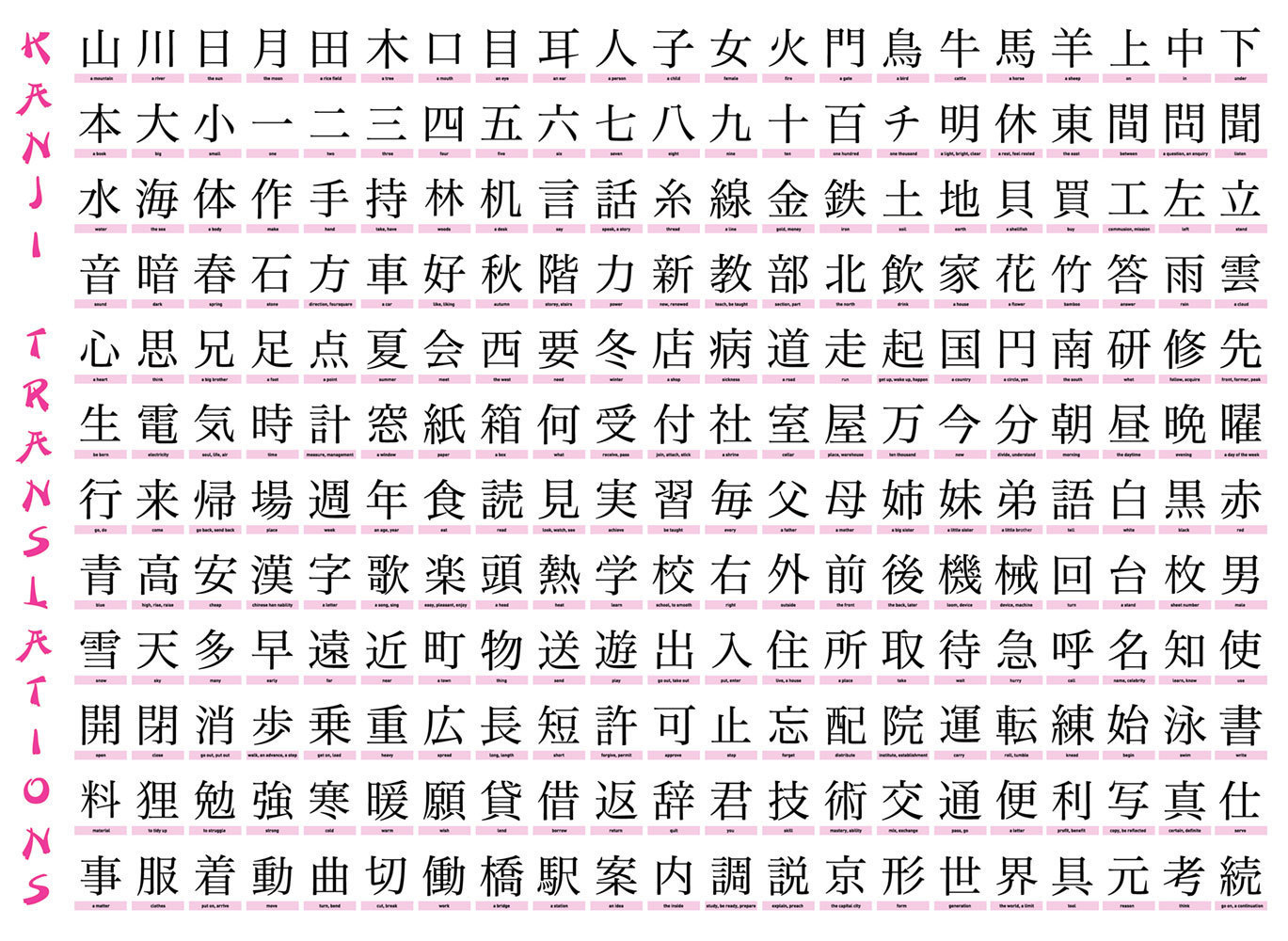 More than 4000 characters
My learning journey
I started 2 years ago 
Japanese class
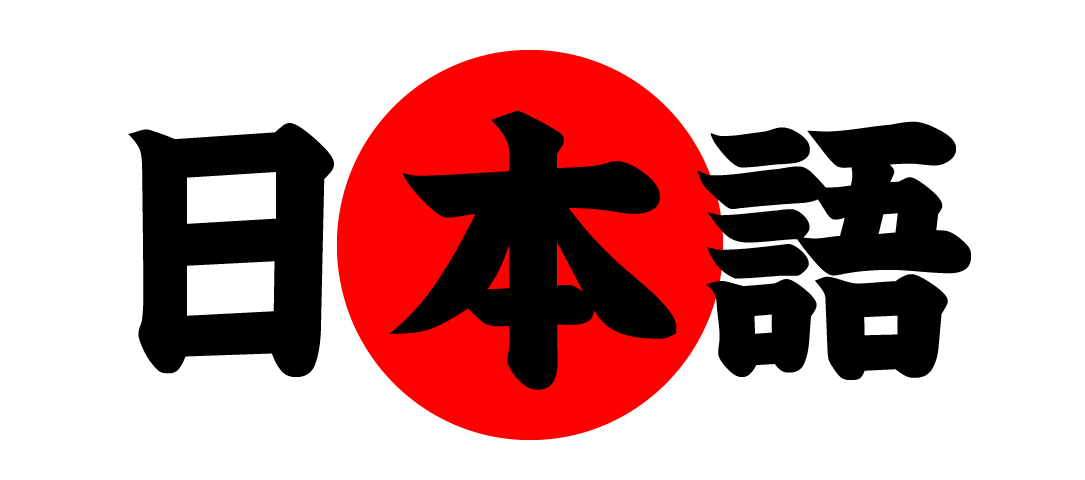 Resources:
https://en.wikipedia.org/wiki/Japanese_language 
Japanese teacher